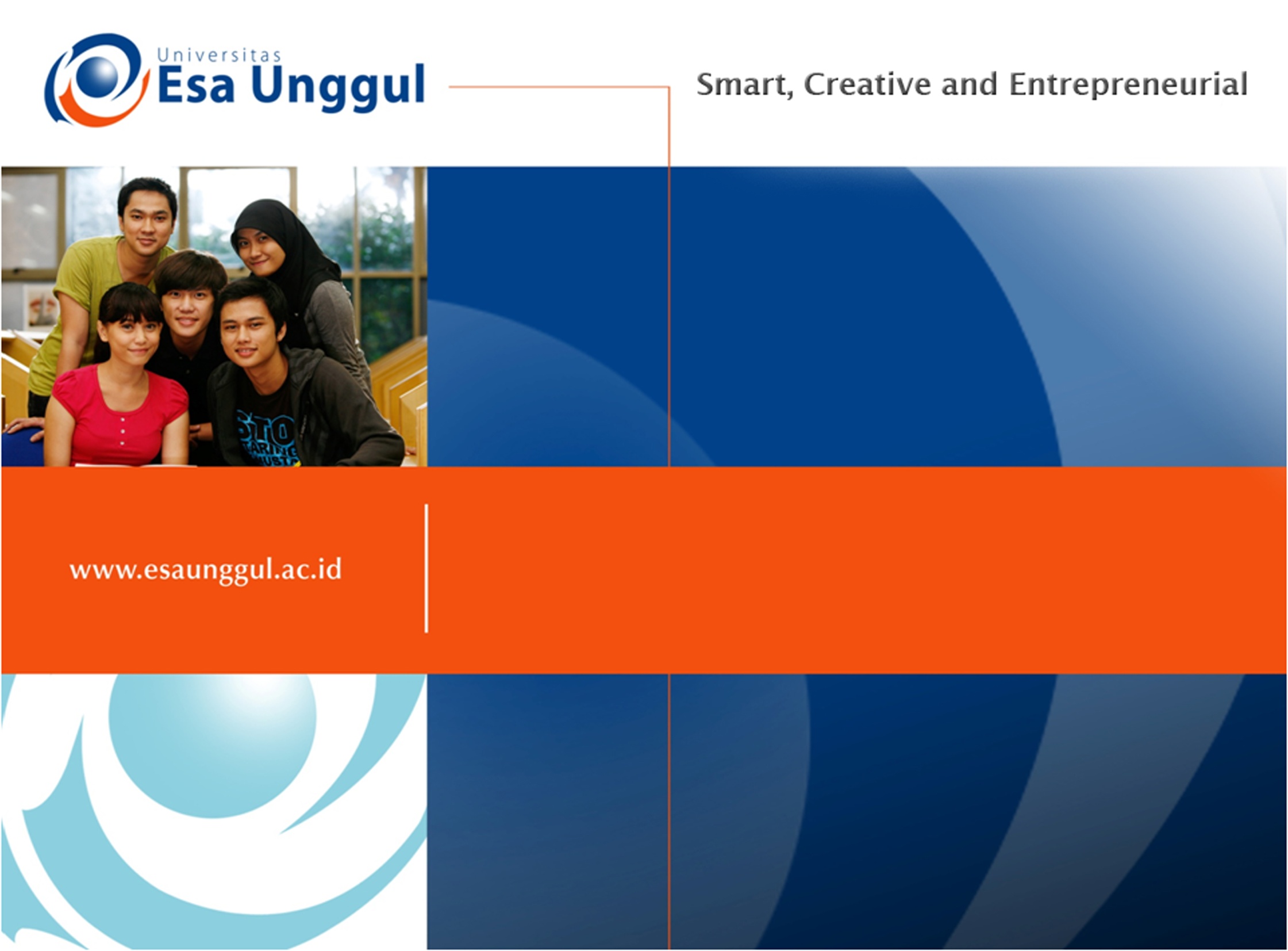 PERTEMUAN  KE-5
Laporan kasus pelanggaran etika profesi PMIK
Presentasi kasus
SISWATI

PROGRAM STUDI  D3 REKAM MEDIS DAN INFORMASI KESEHATAN FAKULTAS ILMU-ILMU KESEHATAN 
UNIVERSITAS  ESA  UNGGUL
4/27/2019
1
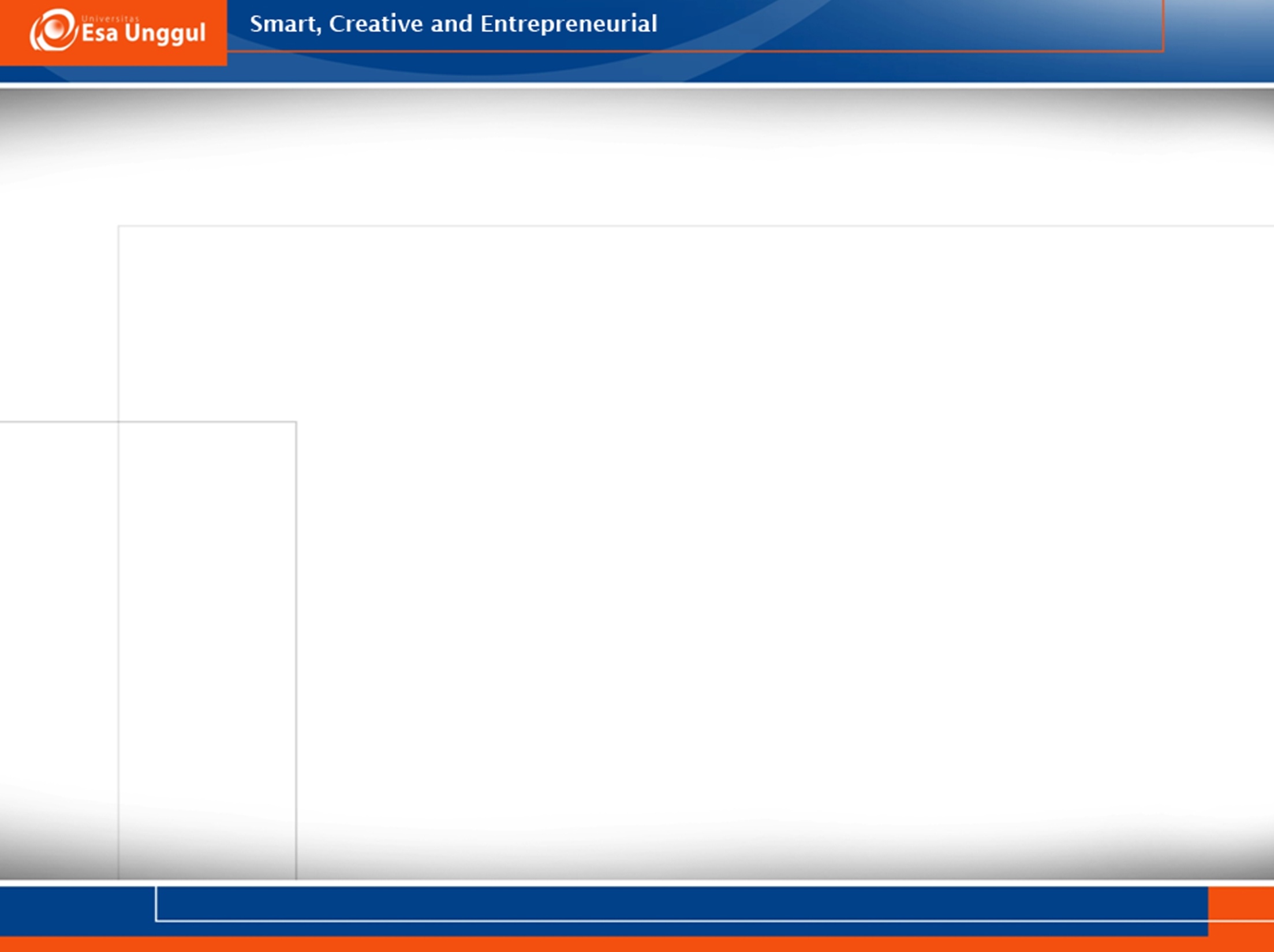 KEMAMPUAN YANG DIHARAPKAN
UMUM: 
	Mahasiswa mampu mengidentifikasi perbuatan pelanggaran etika yang terjadi di unit kerja RMIK  

KHUSUSMEMAHAMI:
Penyusunan laporan kasus pelanggaran etika profesi
Presentasi kasus pelanggaran etika profesi
4/27/2019
2
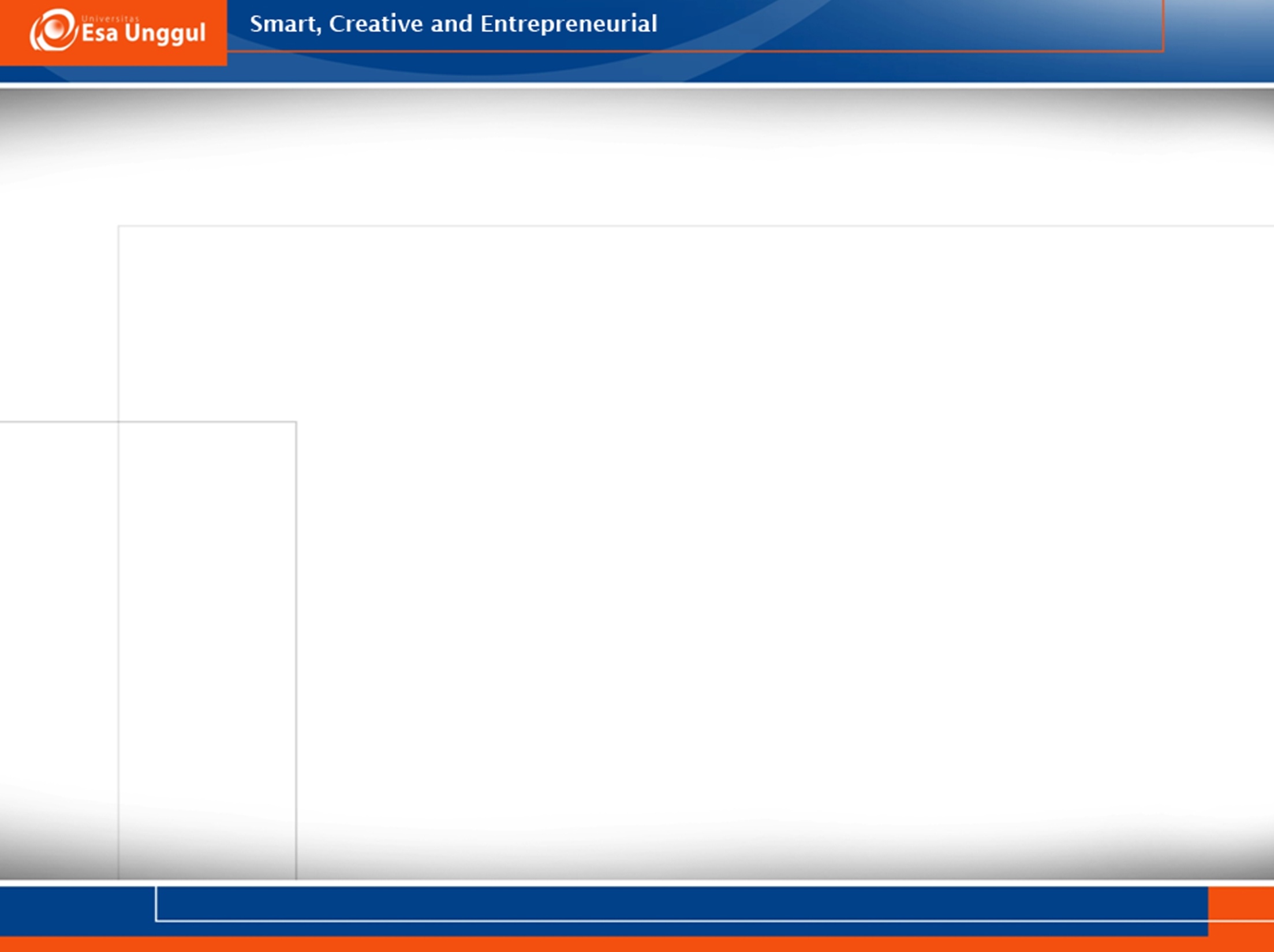 DASAR HUKUM
Laporan diketik dengan :
Tulisan TNR, 12  dan 1,5 spasi
Minimal 2(dua) lembar kertas A4
Presentasi dengan PPT tidak lebih dari 3 slide.
Pada pertemuan ke-7
4/27/2019
3